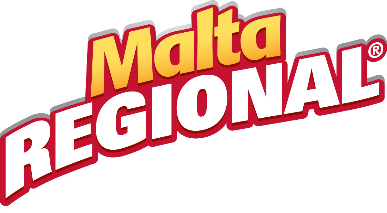 Instructivo para editar plantillas
Stories Instagram y WhatsApp
Instructivo para editar todas las imágenes
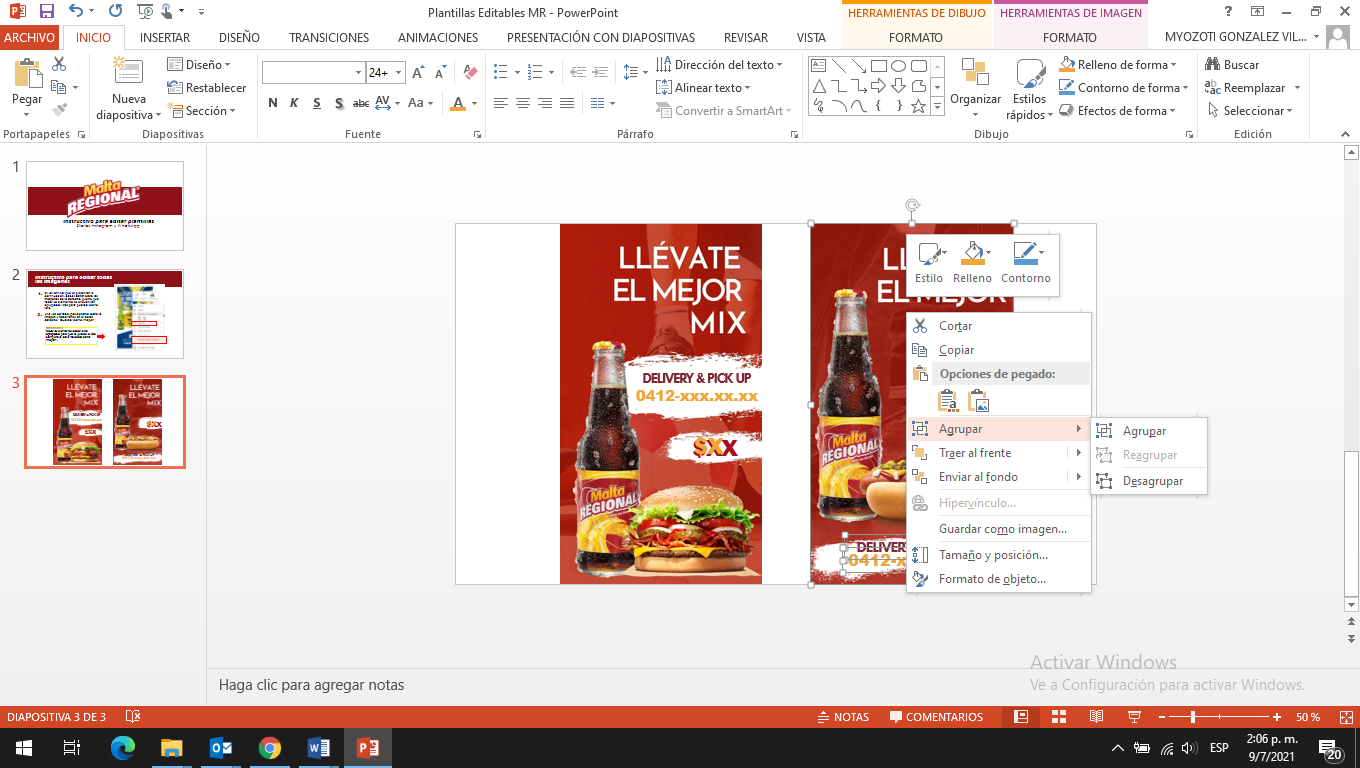 1.
En las láminas que se presentan a continuación, debes editar sobre las imágenes de la derecha, puesto que todos los elementos se encuentran agrupados listos para guardar como foto.
2.
Una vez editada, posicionarse sobre la imagen y hacer Click en el botón derecho, “Guardar como imagen”
IMPORTANTE
Todos los elementos deben estar agrupados para que se guarde la foto completa al darle “Guardar como Imagen”.
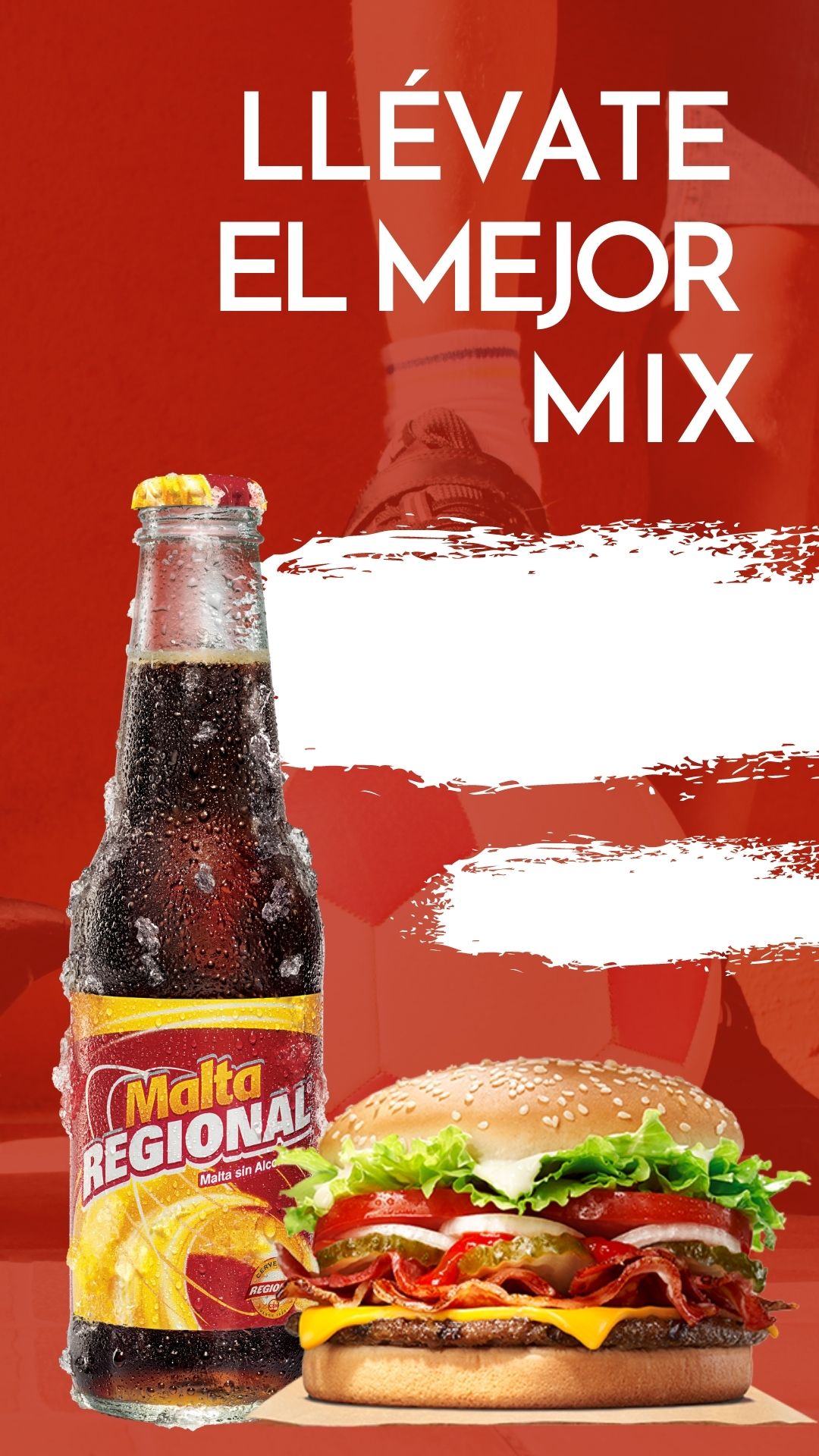 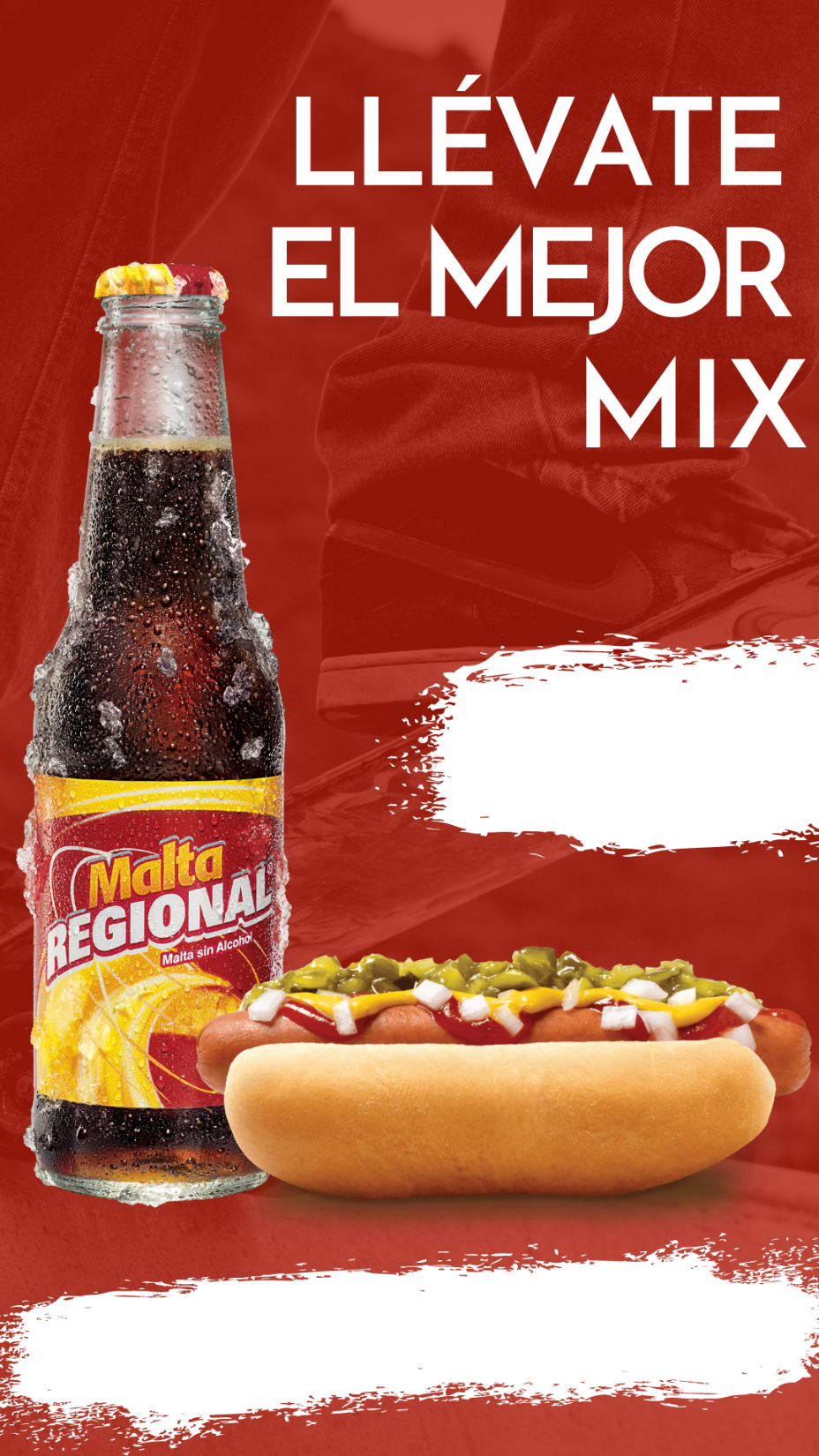 $X
$X
$XX
$XX
DELIVERY & PICK UP
0412-xxx.xx.xx
DELIVERY & PICK UP
0412-xxx.xx.xx